Logo files
What are they?
Why are they important?
How do I view them?
In golf we deal with logos and logo files every day, yet most us have less than a cursory knowledge of what they are, their function, or how to view them.Can you imagine a NASCAR driver not knowing where the engine is on his race car?
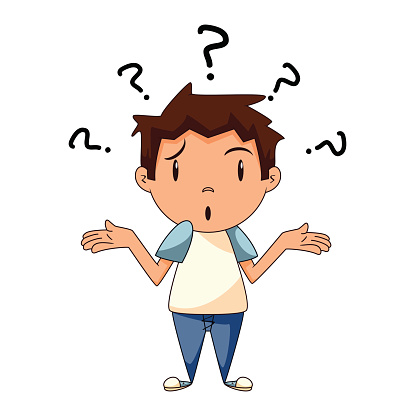 I ask for logo files all the time and I am usually sent every type of file that exists, except the ones I need.
We are going to discuss three types of files:

Image Files 
Vector Files
Embroidery Files
Image Files
Image Files, also called Raster Files or bitmap images, are made up of thousands of colored squares called pixels. This is much like a TV where the more pixels an image has, the more defined the image and the clearer the picture.
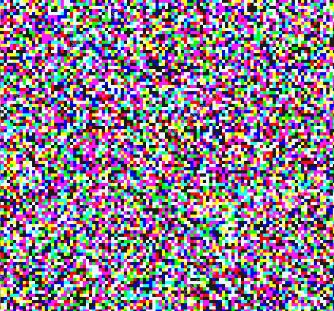 Image Files
Raster Files are in forms like a JPEG, GIFF, TIF, PNG, and PDF. I will not bore you with the definitions of each. If you are interested, it is easily found on the net. 
They are typically used for websites or viewing a picture from your phone (JPEG).
Raster Files can be viewed by numerous programs that come loaded on your computer like Paint, Adobe Reader… Viewing Raster Files is no issue & that is why we gravitate to them.
Image Files
For logo purposes in golf these files are JUNK and can rarely be used for anything. That is why you’re often charged a logo set up fee, for companies must convert raster files into Vector Files. 
There are some PDF files in very high dpi (dots per inch) that at times can be useful, but not usually.
Vector Files
Vector Files are a series of x and y axis points. They are mathematical shapes put together to form images. They are denoted by EPS and Ai files
Vector files can be rotated, curved, stretched and skewed without jeopardizing quality because of these axis points. They are necessary to logo just about everything in your shop that is not embroidered. For example, ball markers, towels, trophies, etc.
Vector Files
The most important thing for golf is that the vector files can be manipulated for logos, even enlarged, without loss of quality.

The next slides will show an image comparison between a Raster File and a Vector File for a club logo.
This is an old logo from Colonial.
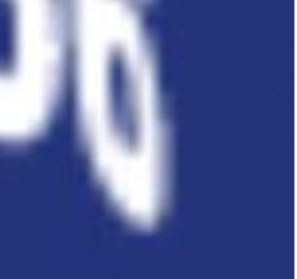 This is a close up of the 36 on the flag from a raster file.
This is a close up of the 36 on the flag from a vector file.
With the image enlarged, you can clearly see the necessity of a vector file when using logos.
Vector Files
Vector Files are viewed with special programs. I understand MAC computers can view EPS and Ai files. On a Windows based computer, you need a program, like Corel Draw, to view them. The student version can be found for $80 on the net.

I have found a resource to convert Raster Files to Vector Files. Prices range from $15 and up, depending on logo complexity. If you are interested, or have the need to convert your images, contact me.
Embroidery Files
DST Files are embroidery files. They tell the embroidery machines the sequence to embroider a logo. 
They are generated by a digitizer, basically drawing the logo, thus the importance of the clearly defined lines of vector files. Can you imagine trying to accurately draw the edge of the 6 from the raster image earlier?
Embroidery Files
DST Files can be viewed by downloading the program Wilcom, or Dakotasizerdemo onto your computer. There is a free viewer version of each program available. I strongly suggest you do this. Dakota is simpler, and easier to use in my opinion.
You should also save every DST File that comes across your desk. They may be invaluable to you later. 

There are links to each of these in the Locker Room page on my site. Brisgolfsales.com
Here is the link to download Wilcom. Choose the middle option. 
Here is the link to download dakotasizerdemo  actually click on the small words Dakota Sizer Demo under their logo on the left side of the page.
The Most Important Thing
This is the most important thing I will cover, but it does go a little into the weeds.A few years ago, Judd Whiteman told me his logo had slightly changed over ten years at Dallas National. Their existing logo was being altered during embroidery. 
He forced me to learn the following: DST files are manipulated by companies to make your logo look good on their garments. The machine thread tension can be changed, and even the file edited to sew out correctly on their products.
The Most Important Thing
How does the file get drastically changed? 
Let’s say Company X digitizes your logo and then sends it to Company Y for you. Maybe Company Y need it edited to embroider a filled vest. They alter it slightly, and then send their version to Company Z for you…. Now multiply that scenario over ten years, and your logo will be different than originally designed. 
 Your file has continuously been edited, but never from the original file. This results in an embroidery file that may greatly differ from your original logo.
The Most Important Thing
Each company is editing an edit! 
To solve this problem, you should have a file that you own and ONLY send that to companies. When each company needs a DST File, you should send them your file. Each company can edit the file to meet their needs, but they will be editing the original DST file, so your logo will remain consistent across all brands.
Creating your own Embroidery Files
Embroidery Files can be created for as little as $45 (most of yours will fall between $45-$75), depending upon the detail and complexity. Owning your own DST File and controlling the quality of your logo is smart business, and the cost is insignificant.
Re-Establishing Your Brand Specifications
I have done this for approximately 10 clubs, where we have had the logo re-drawn to the club’s specifications, and then digitized to any sizes and variations they wanted. The clubs seem very satisfied in the results.
I have access to these services if you are interested. It is not a large financial undertaking to make your logos look as they were intended. You will also avoid future set up fees, whether vendors need vector or DST files.
Your Next Steps
Look at the logos in your shop, do they look correct? Is your logo consistent throughout the shop?  
Make sure you have a Vector File and a DST File of your logo.
Download one of the viewers to view DST Files. 
Find, View, and Organize your DST Files. 
If you can view Vector Files, do the same for them.